Rešite nalogo 1. v delovnem zvezku na strani 12.
2. nalogo v delovnem zvezu na strani 13.
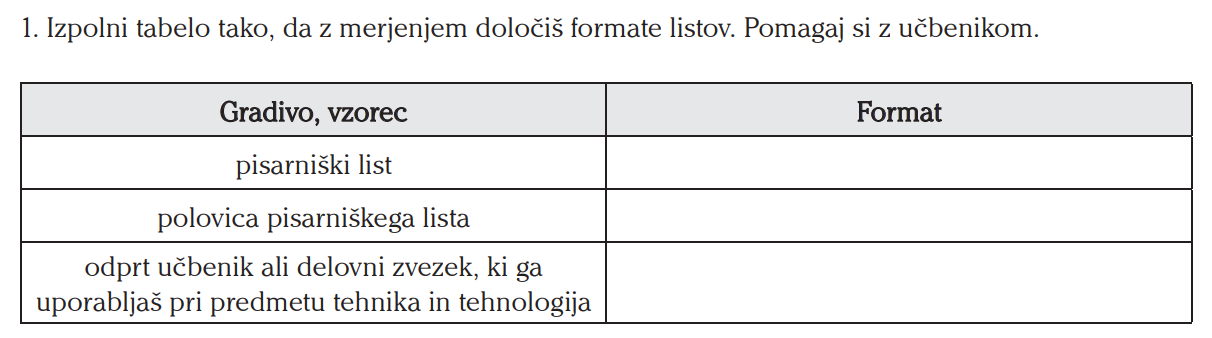 PONOVIMO
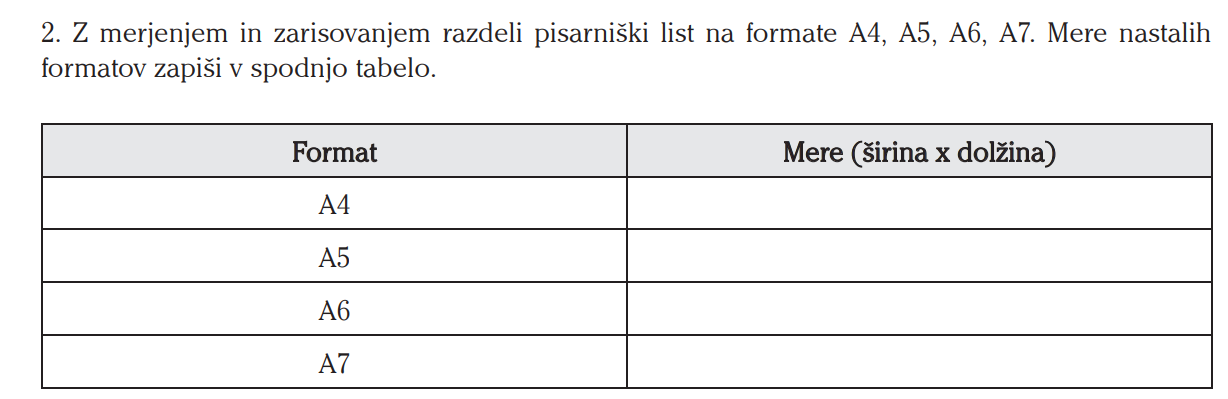 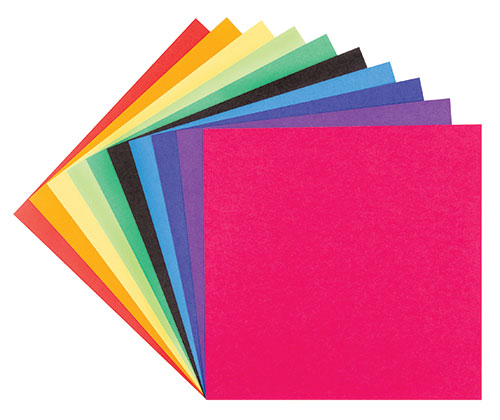 OBDELAVA PAPIRJA
6. razred
POSKUS: Trganje papirja, DZ, str. 11
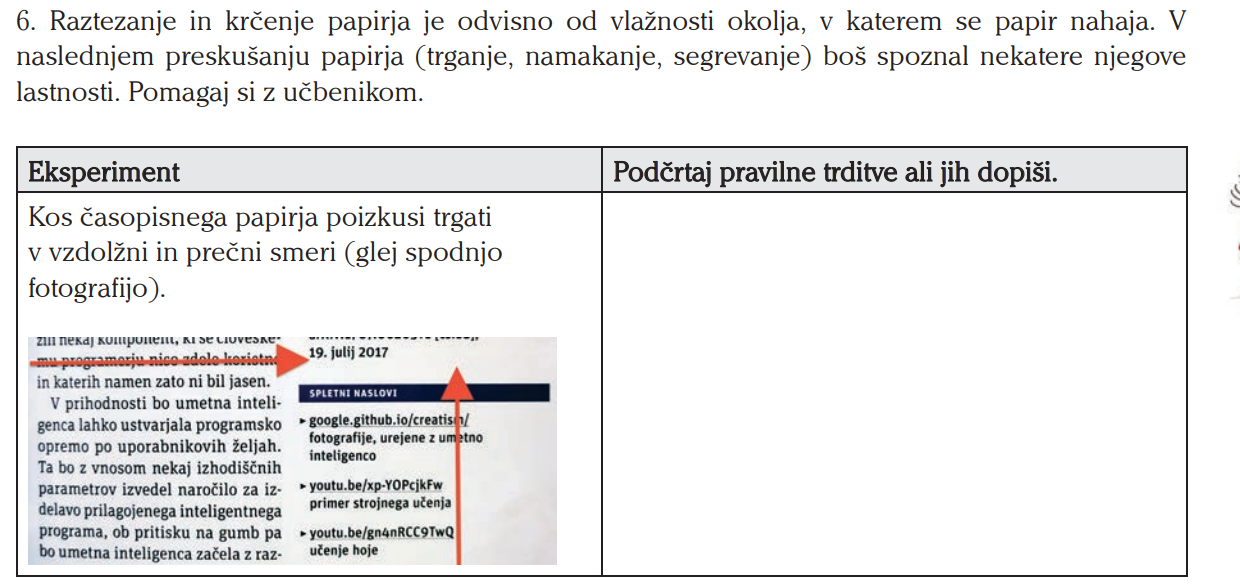 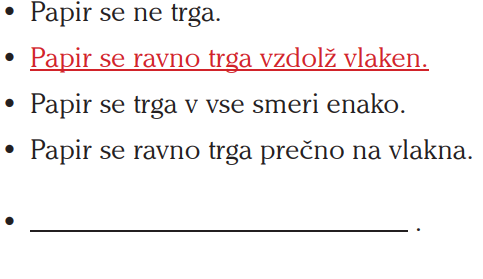 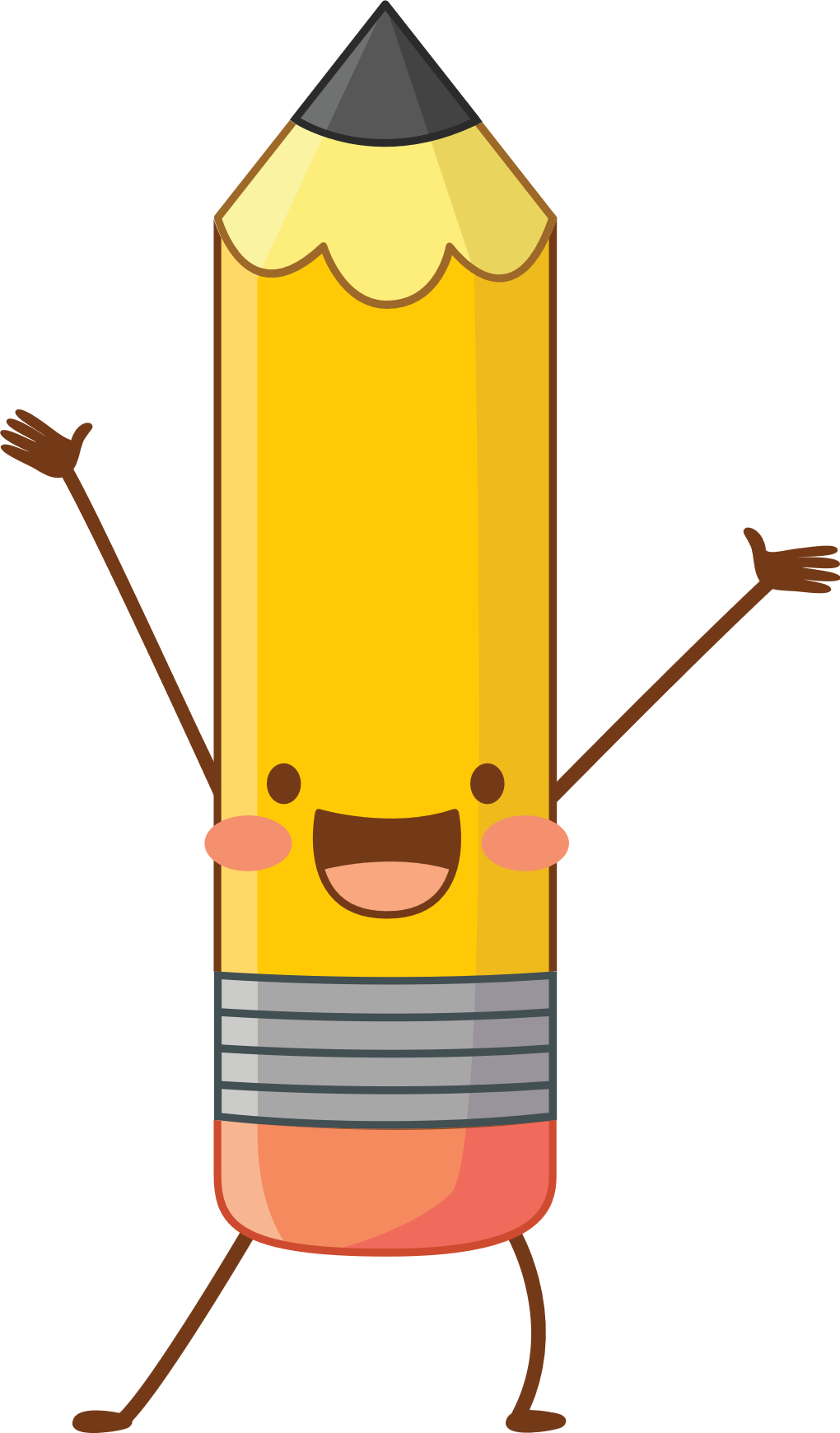 OBDELAVA PAPIRJA
PREPIŠI PROSOJNICO V ZVEZEK.
TRGANJE
Papir se lepše trga 
v smeri vlaken.
REZANJE
Orodja za rezanje:
škarje
nož za papir
nož za karton
rezalnik 
vzvodne škarje
STROJNO
ROČNO
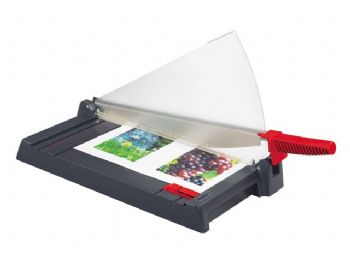   striženje
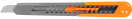 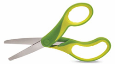 NOŽ ZA PAPIR
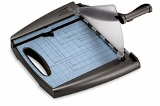 REZALNIK
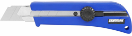 NOŽ ZA KARTON
VZVODNE ŠKARJE
[Speaker Notes: Papir lahko obdelujemo na različne načine in tako spreminjamo njegovo obliko in lastnosti. V katero smer se  papir lepše trga?]
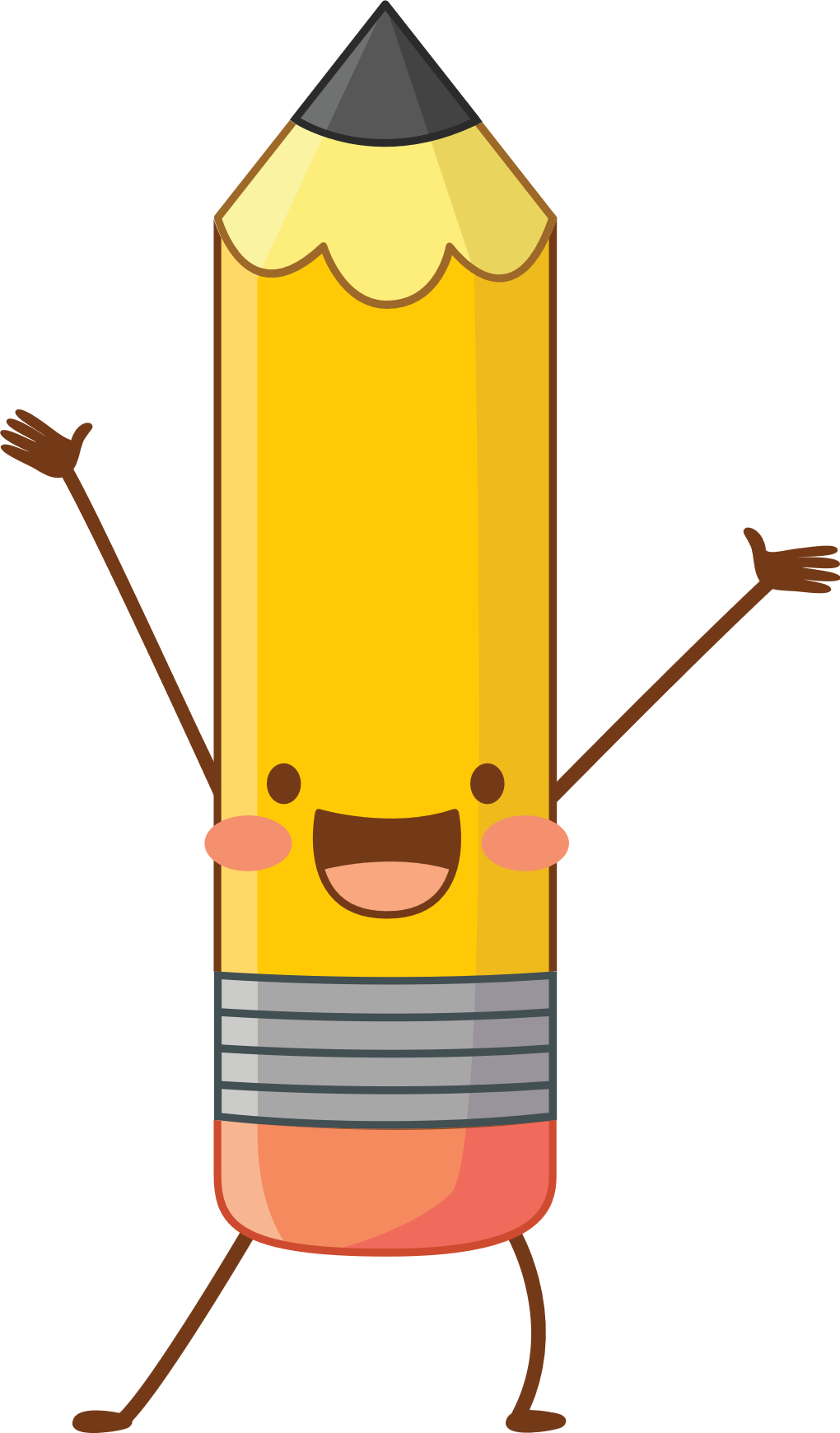 OBDELAVA PAPIRJA
PREPIŠI PROSOJNICO V ZVEZEK.
IZSEKOVANJE
LEPLJENJE
PREGIBANJE
Izsekovanje je postopek, s katerim v papir izsekamo okrogle ali manjše 
pravokotne odprtine. 

Pri tem uporabljamo 
luknjač in kladivo.
Pregibanje pisarniškega papirja je enostavno.

Pri pregibanju kartona in lepenke pa naredimo:
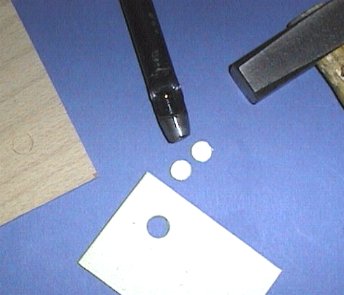 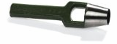 ŽLEB - s šilom ali konico šestila
ZAREZA - z nožem za karton
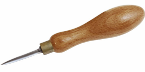 ŠILO
LUKNJAČ
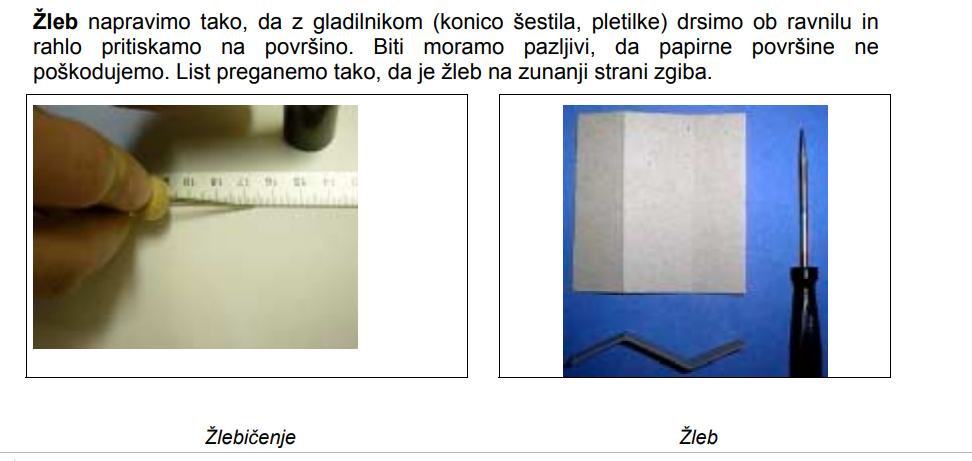 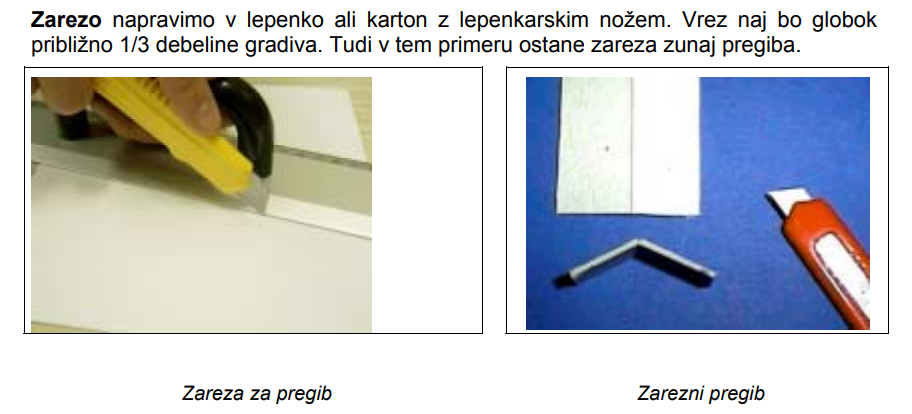 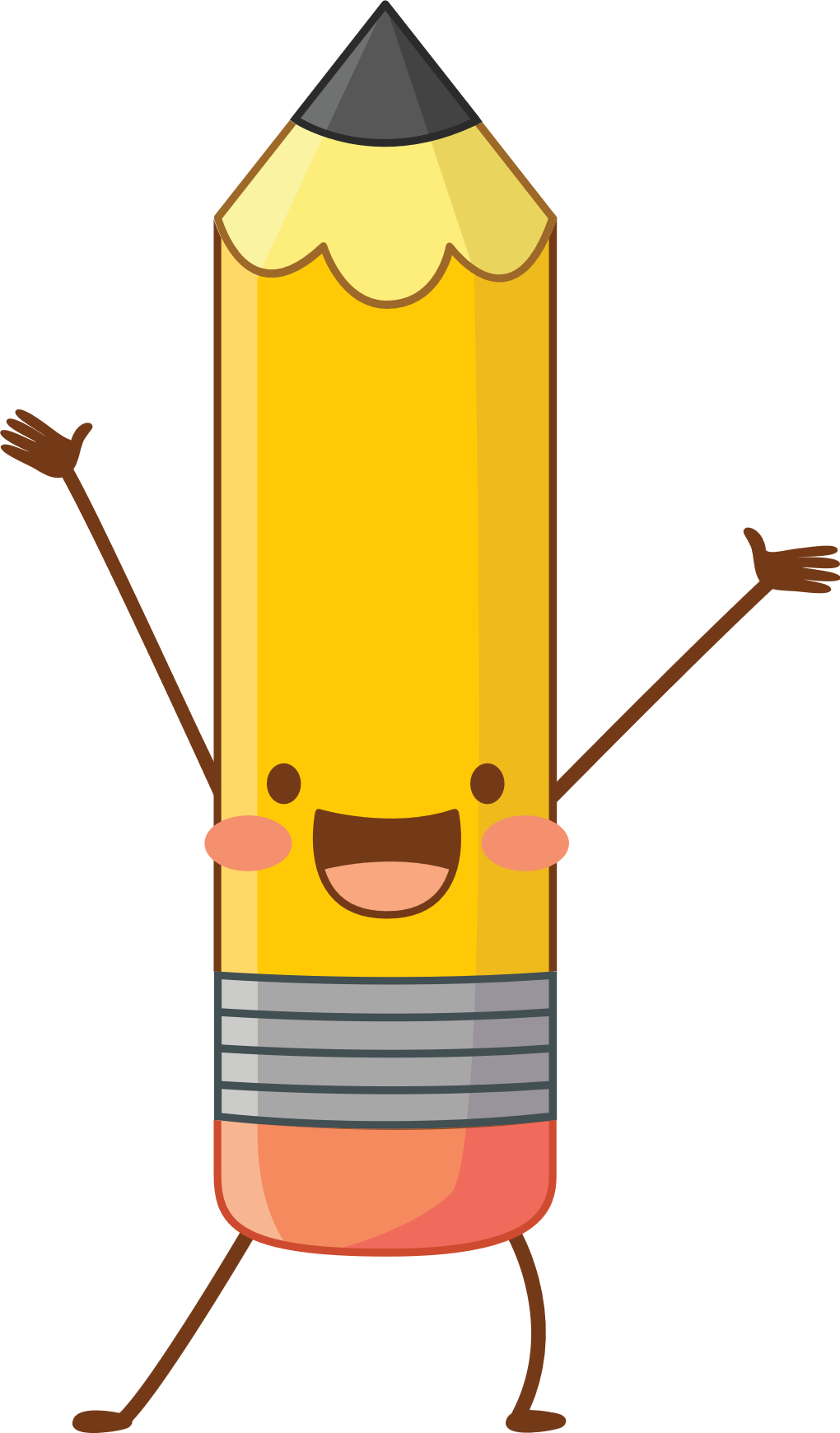 ZAPOMNI SI! 
NI POTREBNO PREPISATI.
POVZETEK(zapomni si!)
OPRAVI ŠE OSTALE POSKUSE S PAPIRJEM: DZ, str. 12
OPRAVI ŠE OSTALE POSKUSE S PAPIRJEM: DZ, str. 12
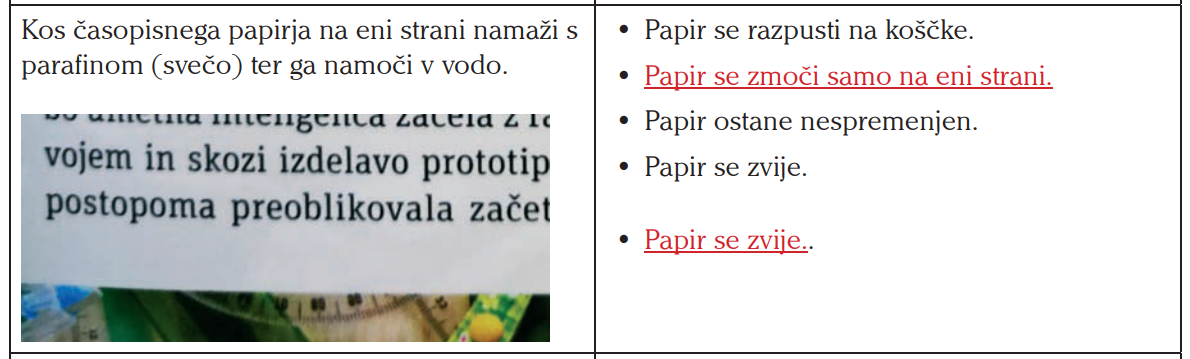 IZDELAVA  EMBALAŽNEGA OVITKA
Prijatelju želim podariti med, vendar nočem, da se po poti razbije in želim, da izgleda lepo. Kaj naredim?
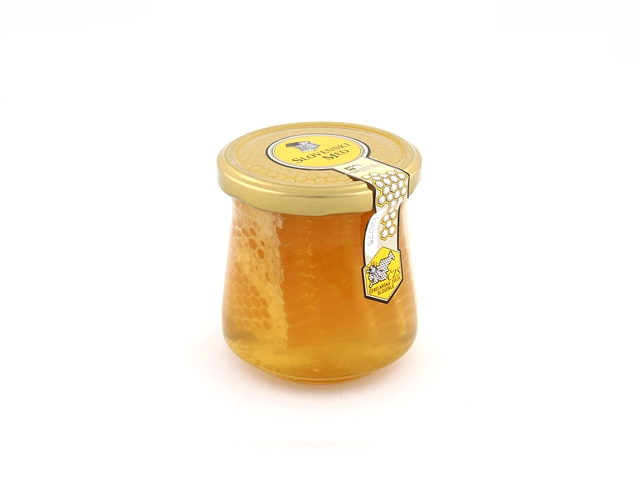 Kako imenujemo ovitek?
EMBALAŽA.
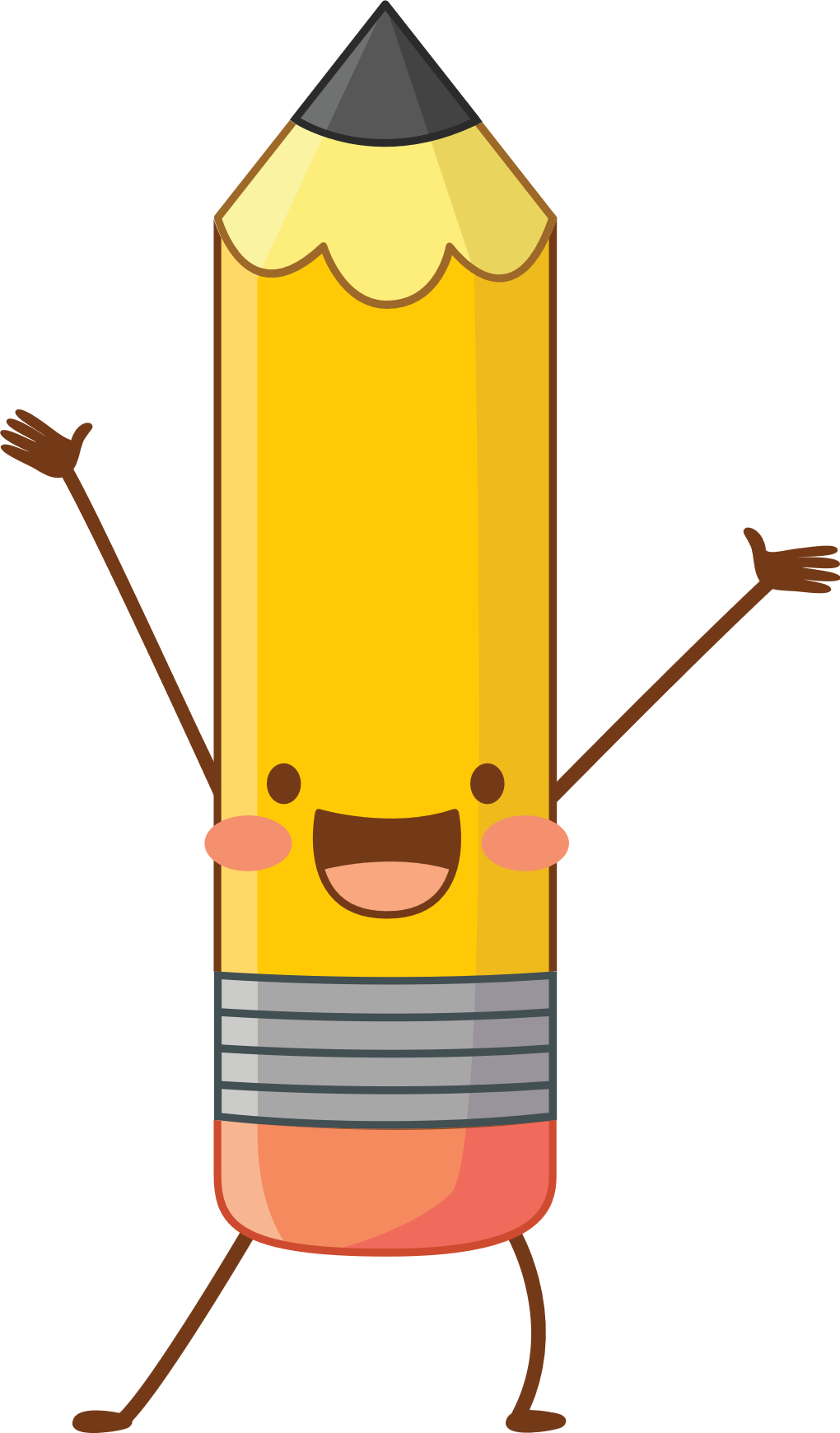 EMBALAŽA …
PREPIŠI PROSOJNICO V ZVEZEK.
je vsak material, ki obdaja nek proizvod.
Njen namen je izdelek zaščititi (pri prevozu, pred udarci) in polepšati.
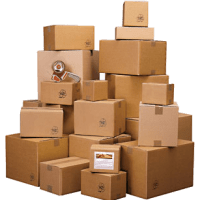 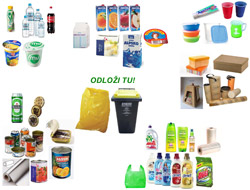 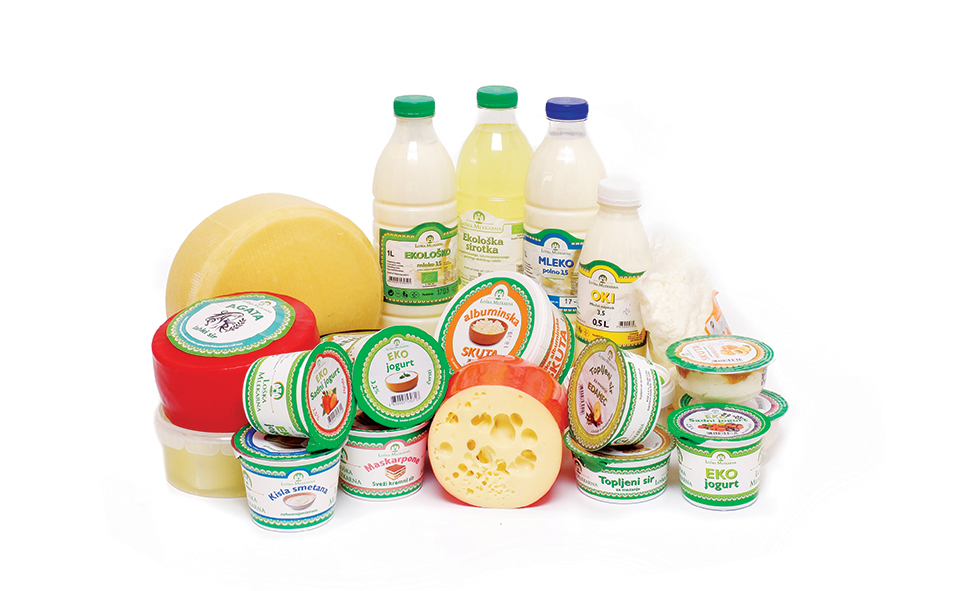 V naslednjih urah bomo izdelovali škatlico.
Bodi ustvarjalen in si zamisli, kako bi izgledala tvoja škatlica.
Tvoja naloga je, da do naslednjega tedna SKICIRAŠ (s prosto roko) ŠKATLICO in poskusiš narisati MREŽO TVOJE ŠKATLICE.
1. KORAK
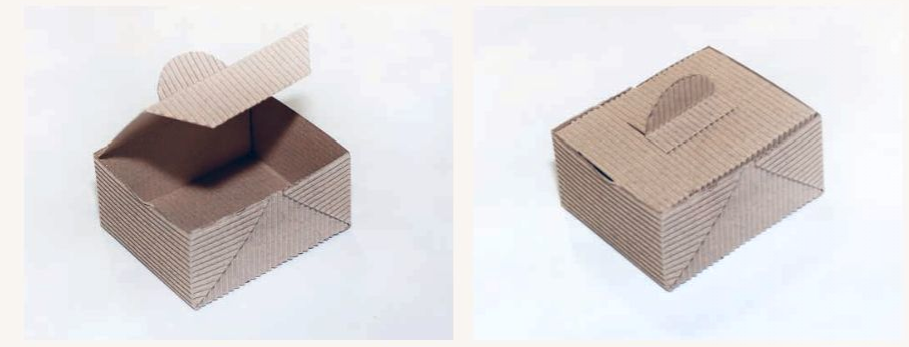 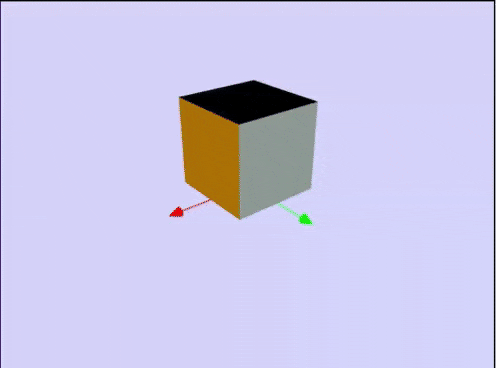 MREŽA ŠKATLICE
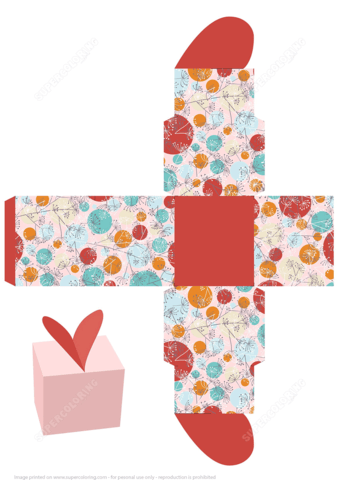 TO JE MREŽA ŠKATLICE. 
IZ MREŽE SESTAVIMO ŠKATLICO.
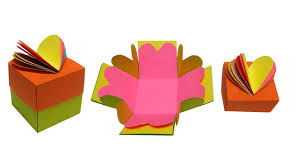 IZDELAJMO ŠKATLICO!
Slike zapiskov in skice mreže škatlice oddajte v spletni učilnici.

Lepo vas pozdravljam. 

Pazite nase.

učiteljica Marijana
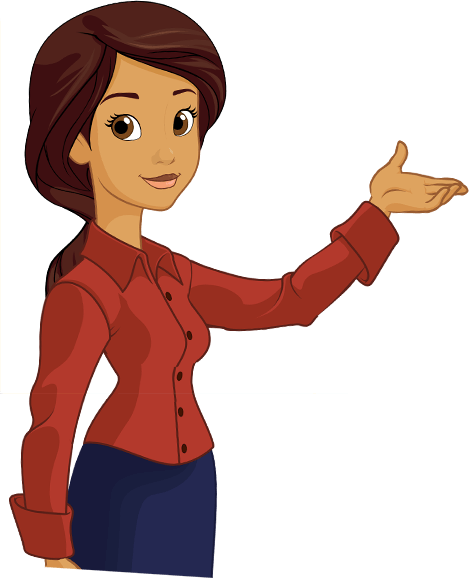